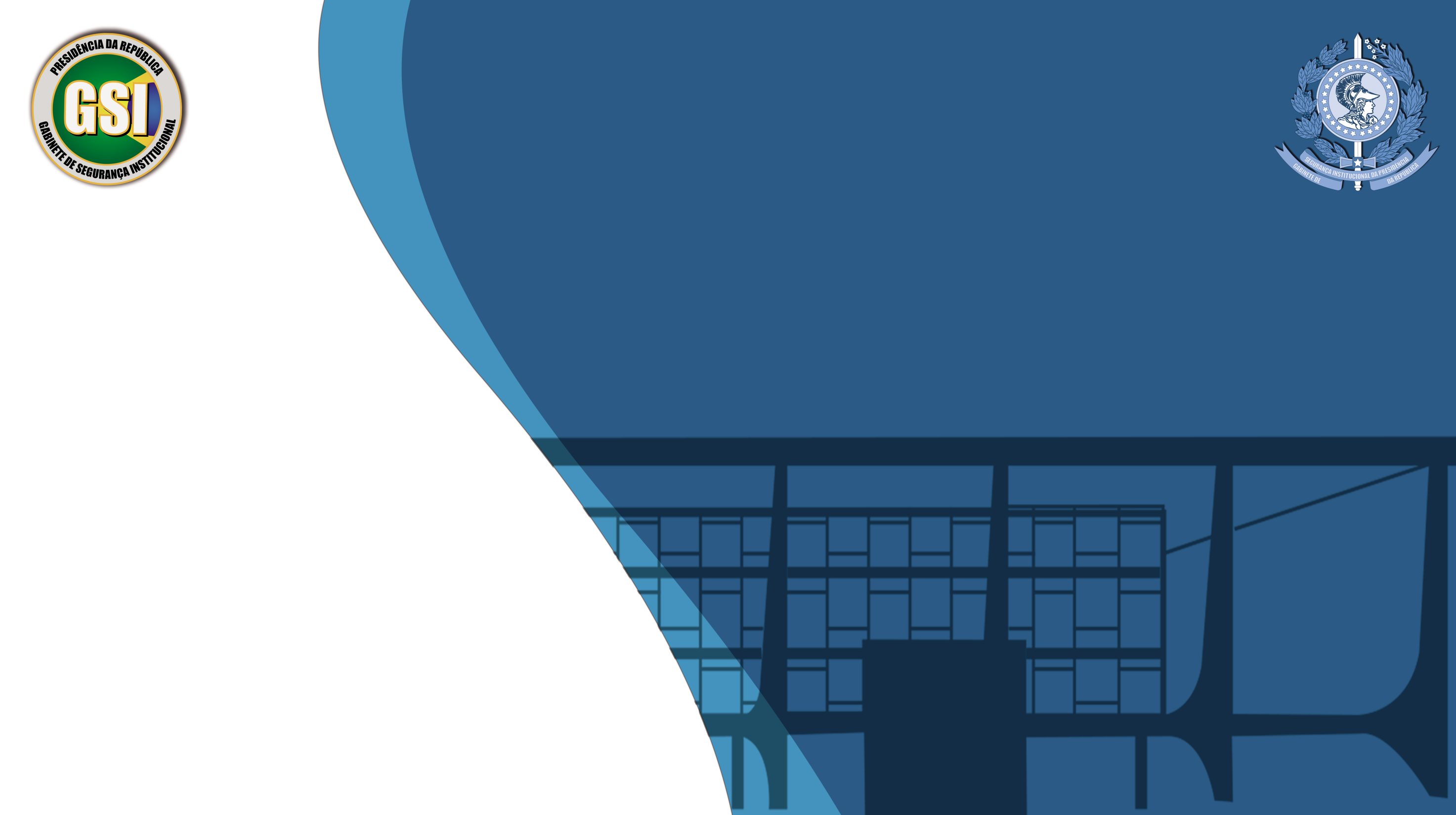 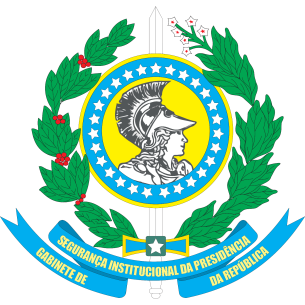 O Futuro da Cooperação  em Cibersegurança
APRESENTAÇÃO 
DO 
GABINETE DE SEGURANÇA INSTITUCIONAL 
AO
 COMANDANTE DO EXÉRCITO
Uma Visão
Brasília, 26 Out 21
Niterói, 21/05/24
3 Visões da Internet
Utopia
Característica: Libertária, Contracultura (CyberPunks)
Ícone: Declaração de Independência da Internet
John Perry Barlow (1996)

Distopia
Característica: Sem Lei, Perigosa, Destrutiva
Ícones: 
WOPR (Wargames, 1984)
SkyNet (Terminator, 1984)

Heterotopia
Característica: Mais uma ferramenta de “estadismo” (statecraft)
Ícones: ...
Contexto
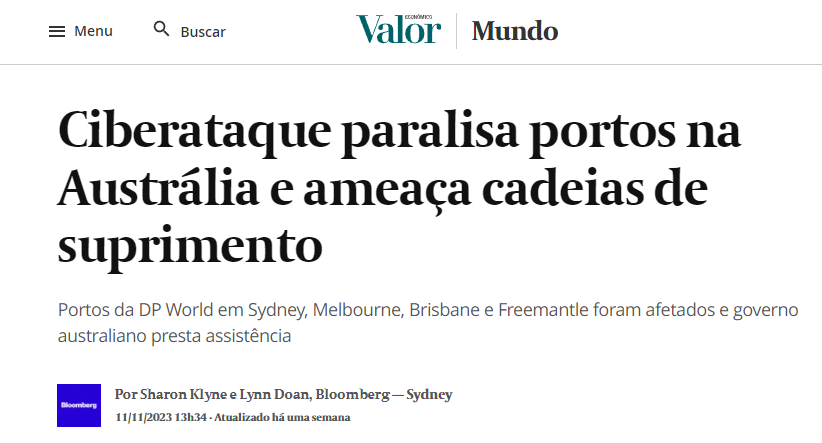 Contexto
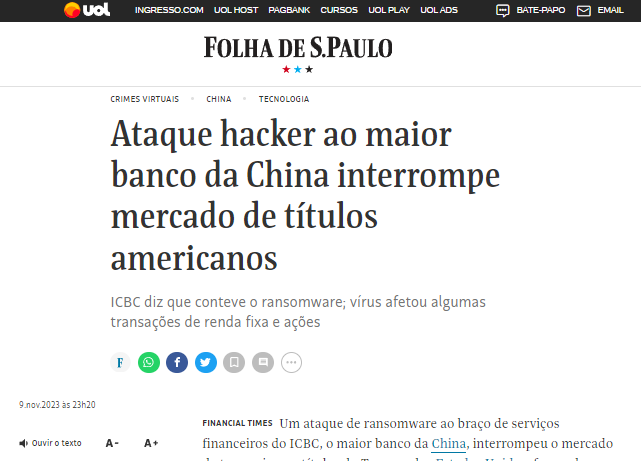 Contexto
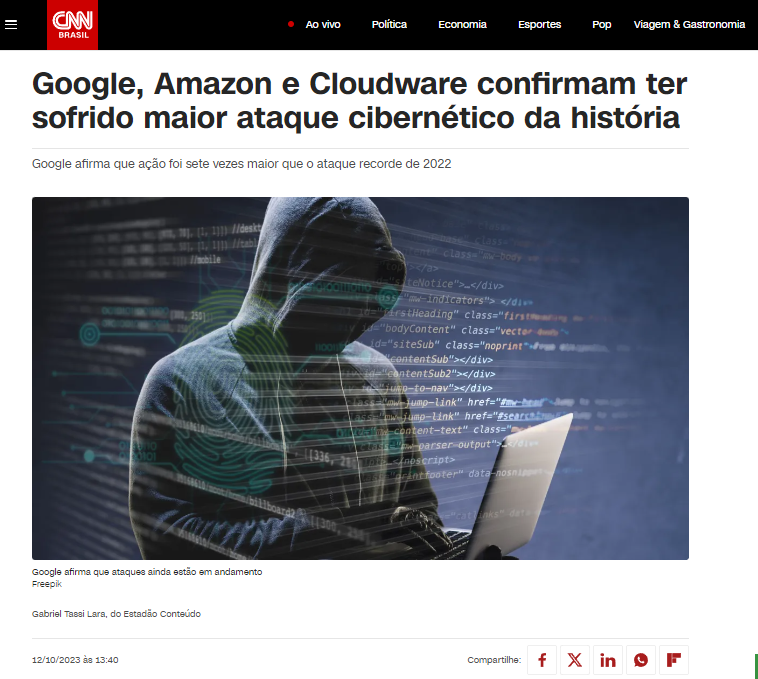 Contexto
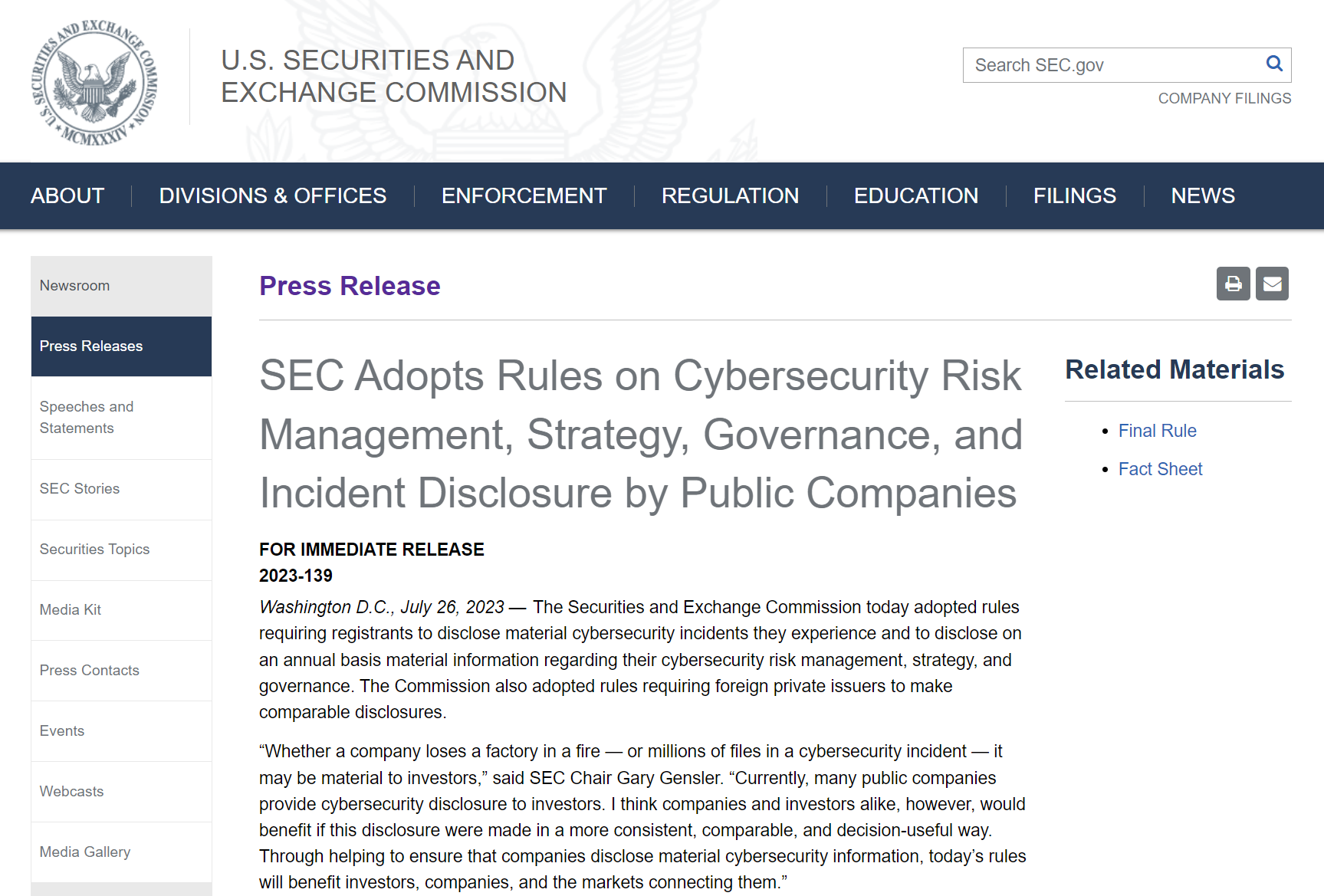 Contexto
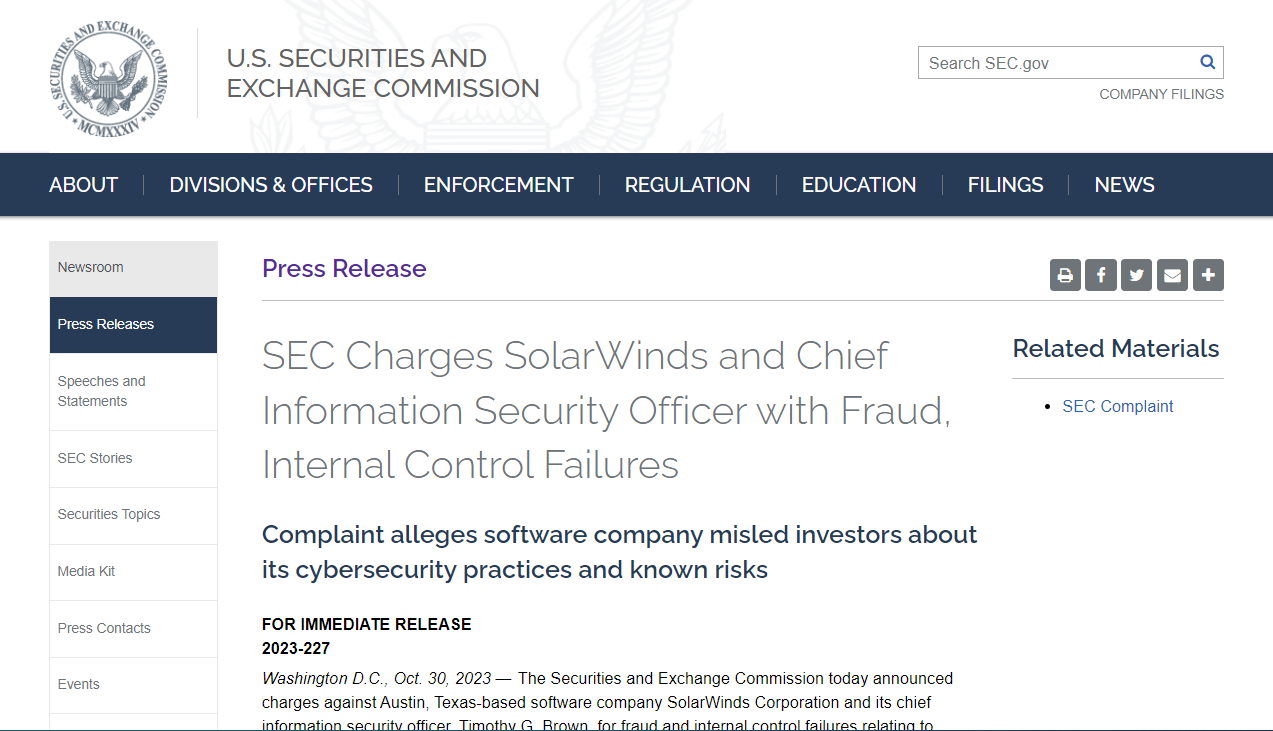 Contexto
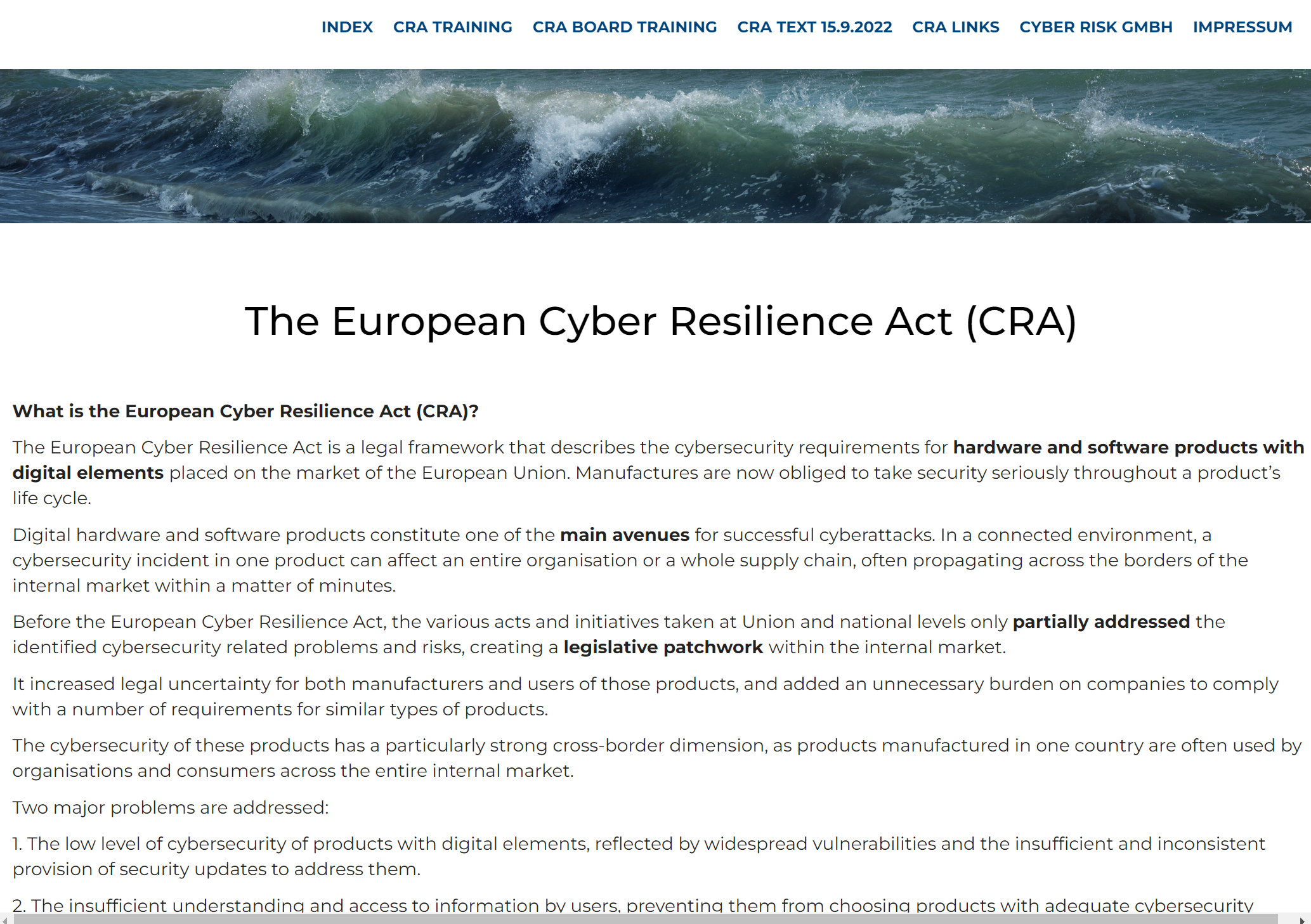 Contexto
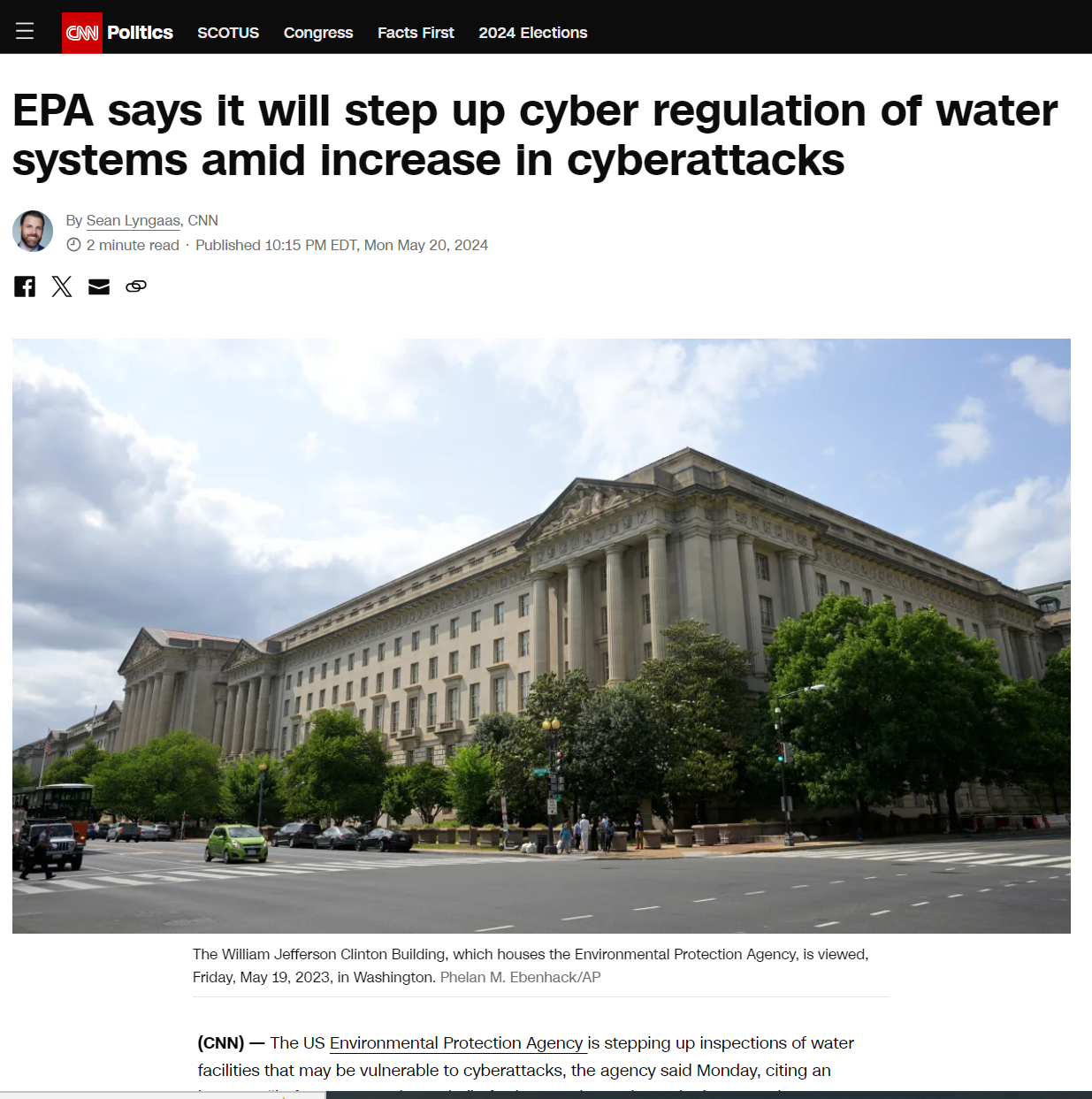 Custos do Cibercrime (USD tri)
23,8 (2025)
Fonte: (Statista, 2022)
Fonte: (Cybersecurity Ventures,  2022)
Posições do Brasil entre os 20+
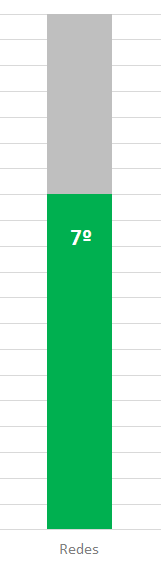 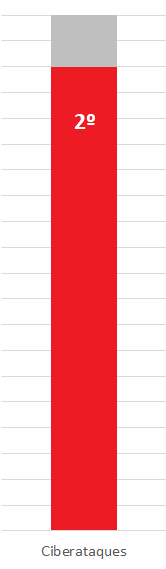 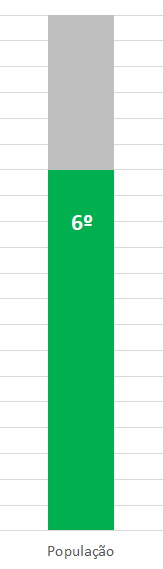 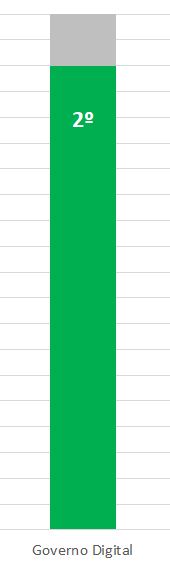 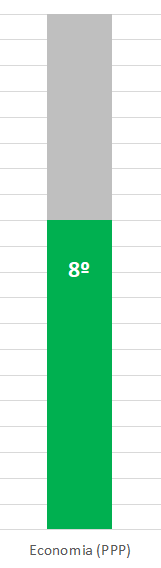 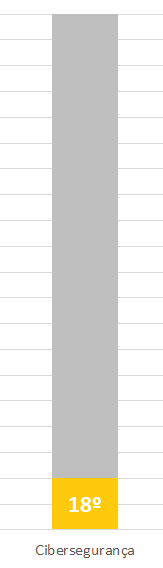 Eixos Estruturantes
Ilhas de Excelência
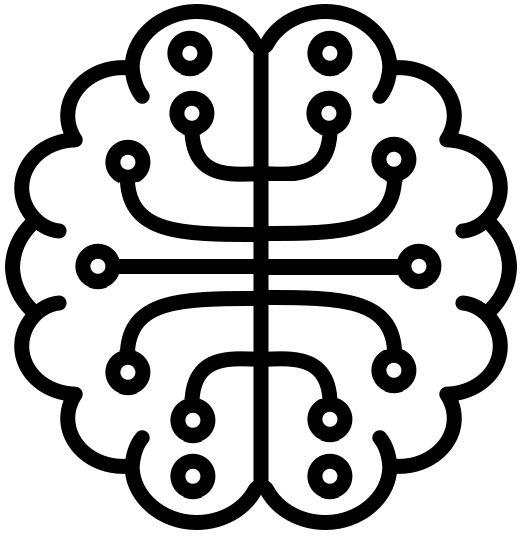 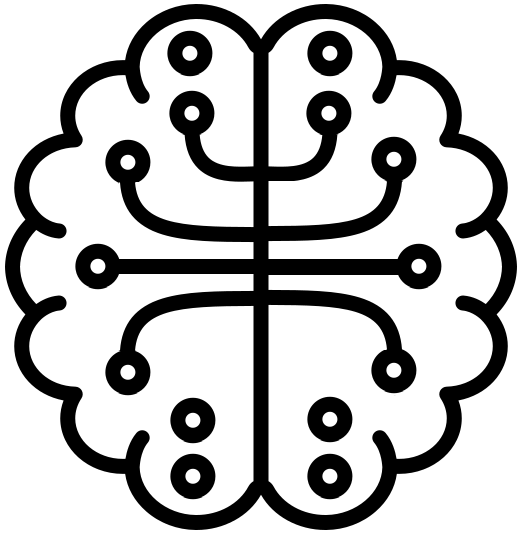 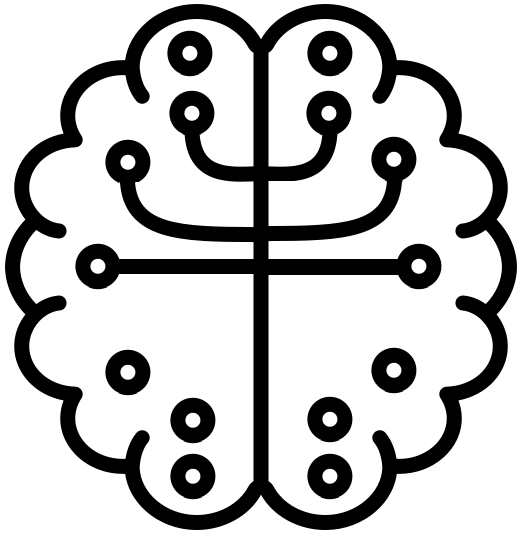 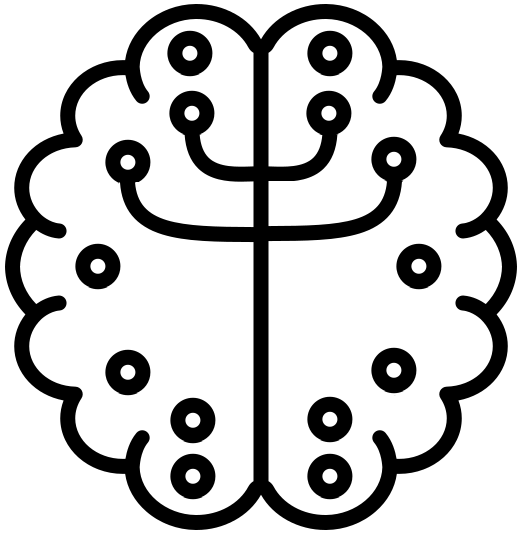 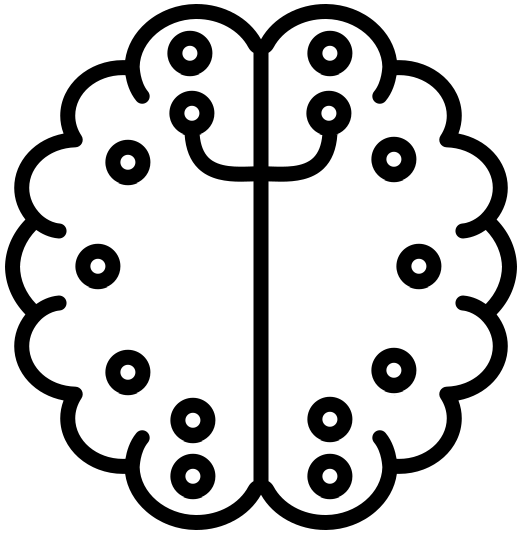 CNCiber (Composição)
25 votantes
15 do Executivo
1 CGI
9 Sociedade Civil
Agências de Cibersegurança
Obrigado!